Fig. 1. Flowchart of study selection for our systematic review and meta-analysis. RCT Randomized controlled trials.
Int J Neuropsychopharmacol, Volume 17, Issue 9, September 2014, Pages 1443–1452, https://doi.org/10.1017/S1461145714000418
The content of this slide may be subject to copyright: please see the slide notes for details.
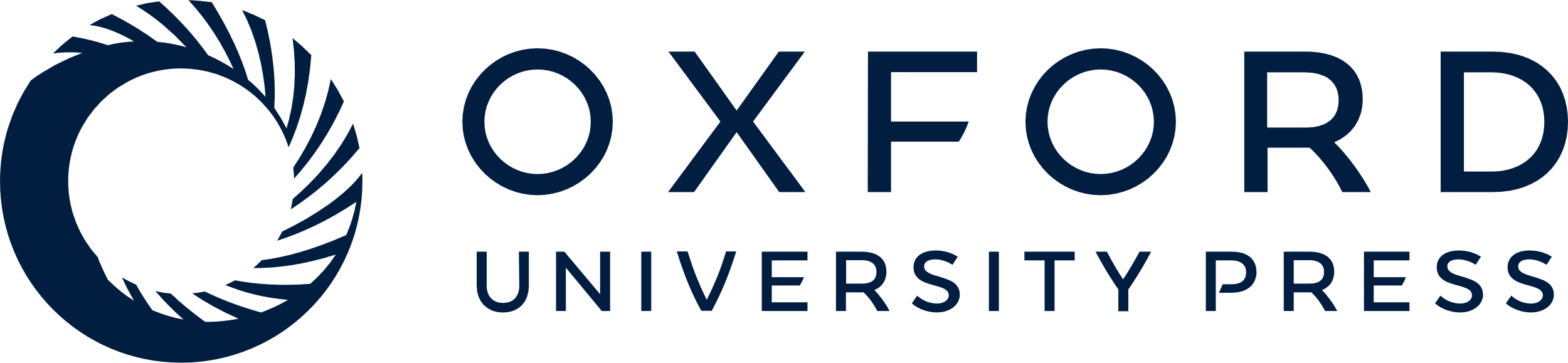 [Speaker Notes: Fig. 1. Flowchart of study selection for our systematic review and meta-analysis. RCT Randomized controlled trials.


Unless provided in the caption above, the following copyright applies to the content of this slide: © CINP 2014]